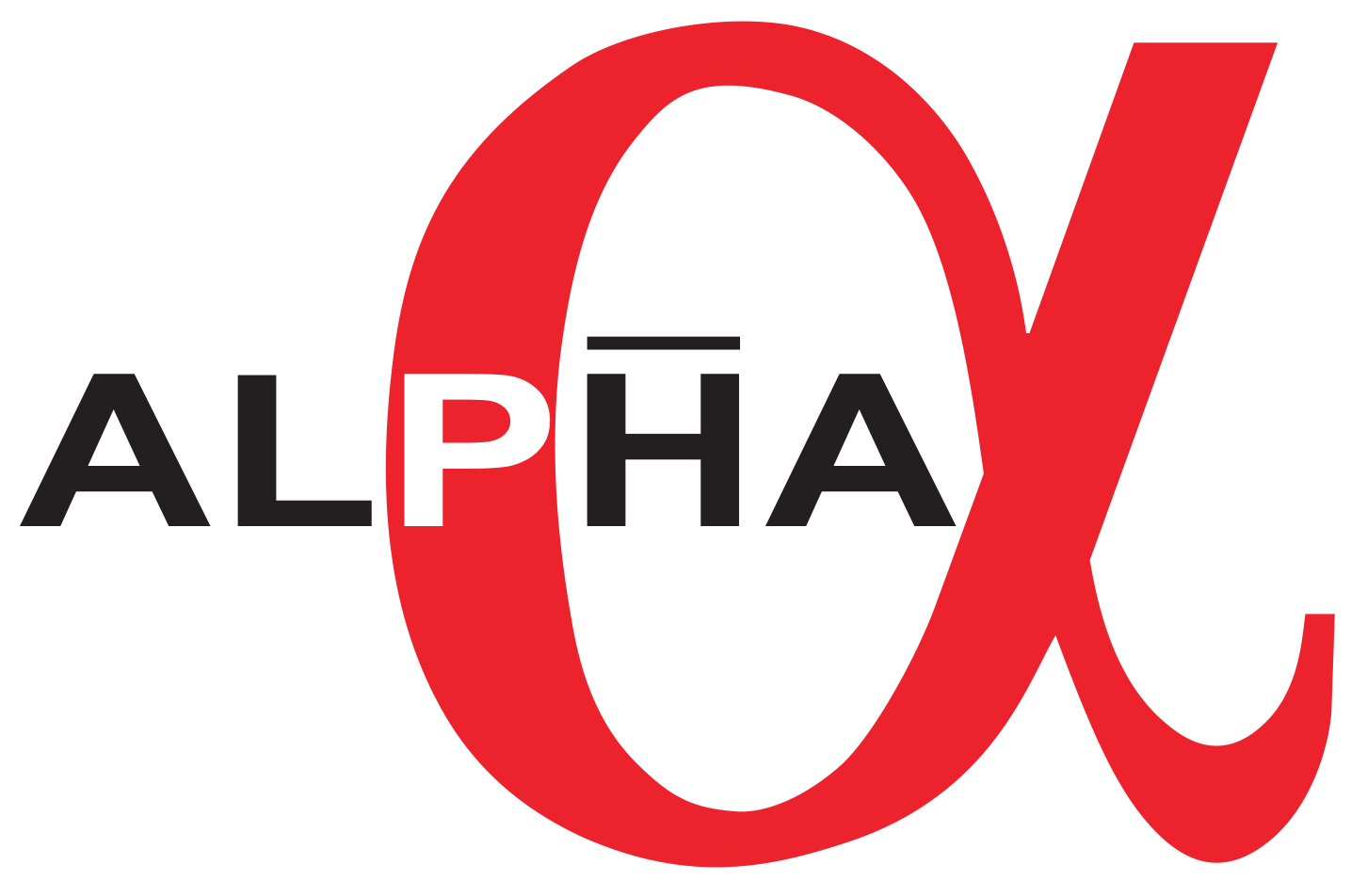 The Scientific Goal
Perform antimatter/matter comparison at highest attainable precision
E.g., Determine 1S-2S transition frequency in antihydrogen with the same precision of hydrogen
Test the fundamental symmetries that underlie Standard Model and General Relativity
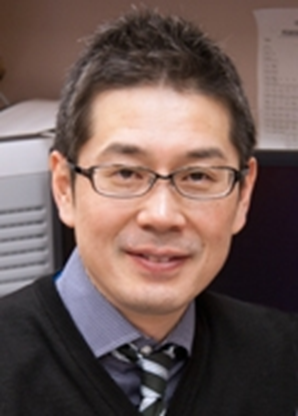 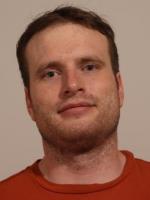 The Team (ALPHA-Canada)
* Denotes HPQ
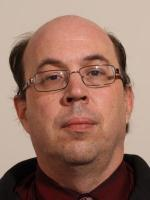 *
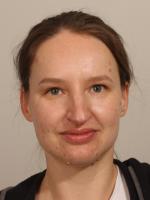 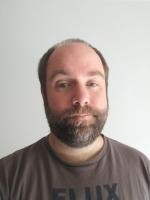 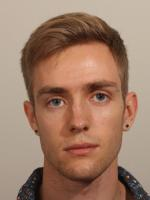 *
*
*
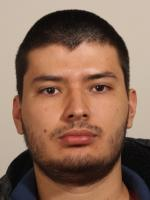 *
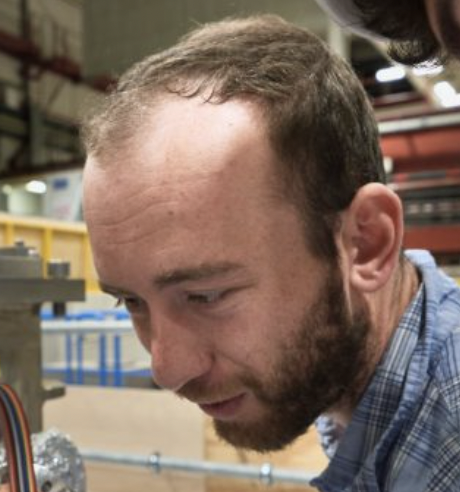 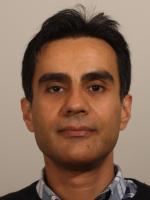 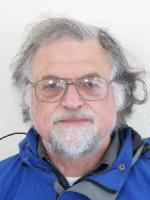 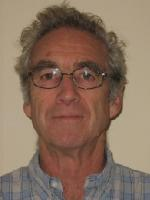 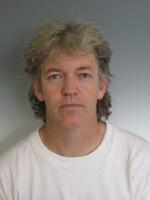 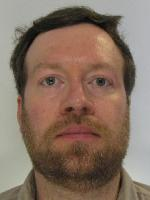 *
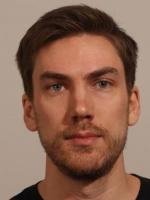 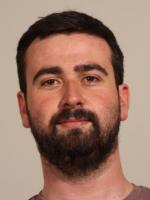 Laser Cooling
Detectors, DAQ & Data Analysis
Microwave Spectroscopy, Magnetometry and Penning Traps
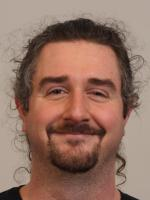 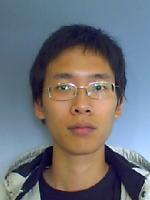 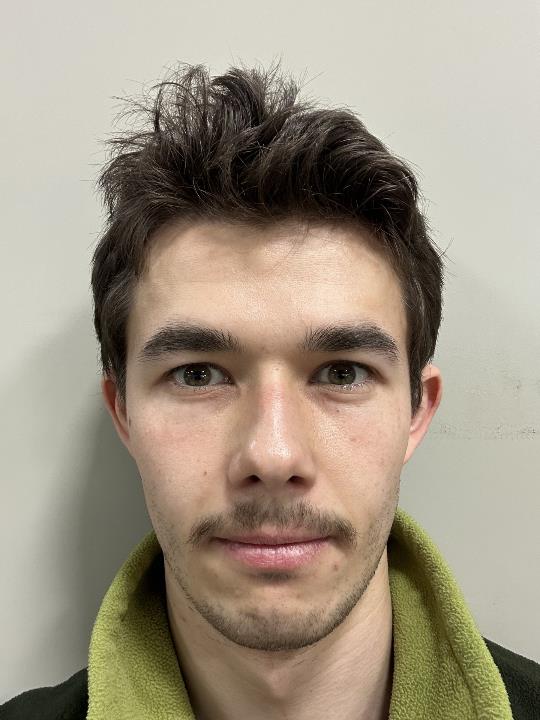 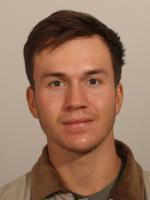 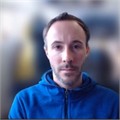 *
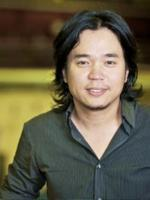 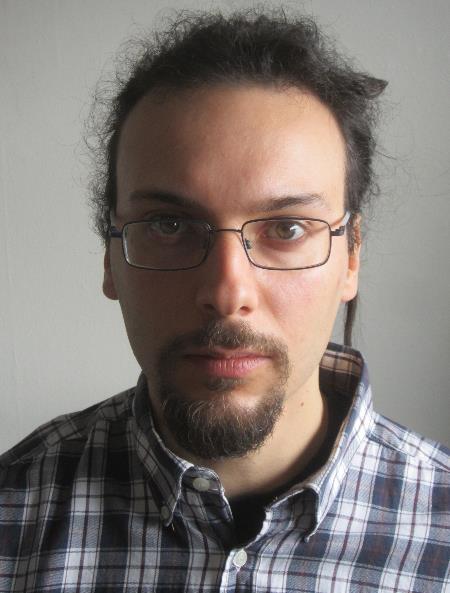 *
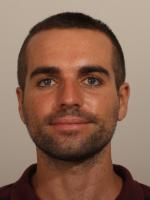 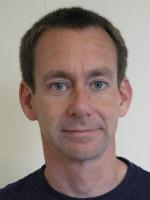 Apologies to newest grad students, co-op students and past members.
HAICU
PI
me
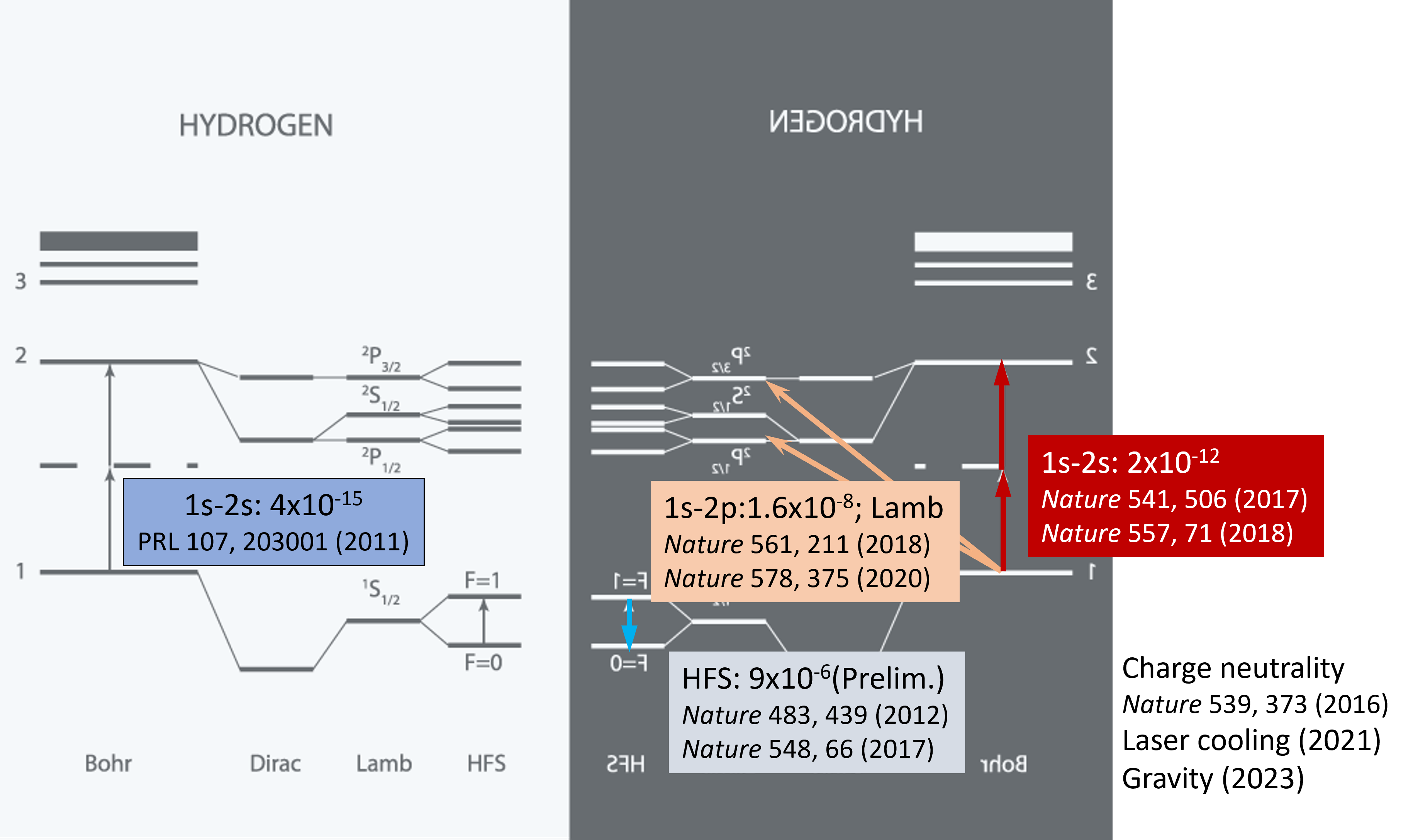 The Current Status
ALPHA-2: trapping antihydrogen for 12 years and counting
1S-2S, microwave spectroscopy
Laser cooling
Indirect determination of Lamb shift
New transition being probed, e.g., 2S-4P
Record breaking number of antiatoms stores: >104

ALPHA-g: dropping trapped antihydrogen
First experiment in 2022 (~20% error on first measurement)
Currently trapping and dropping unprecedented number of antiatoms
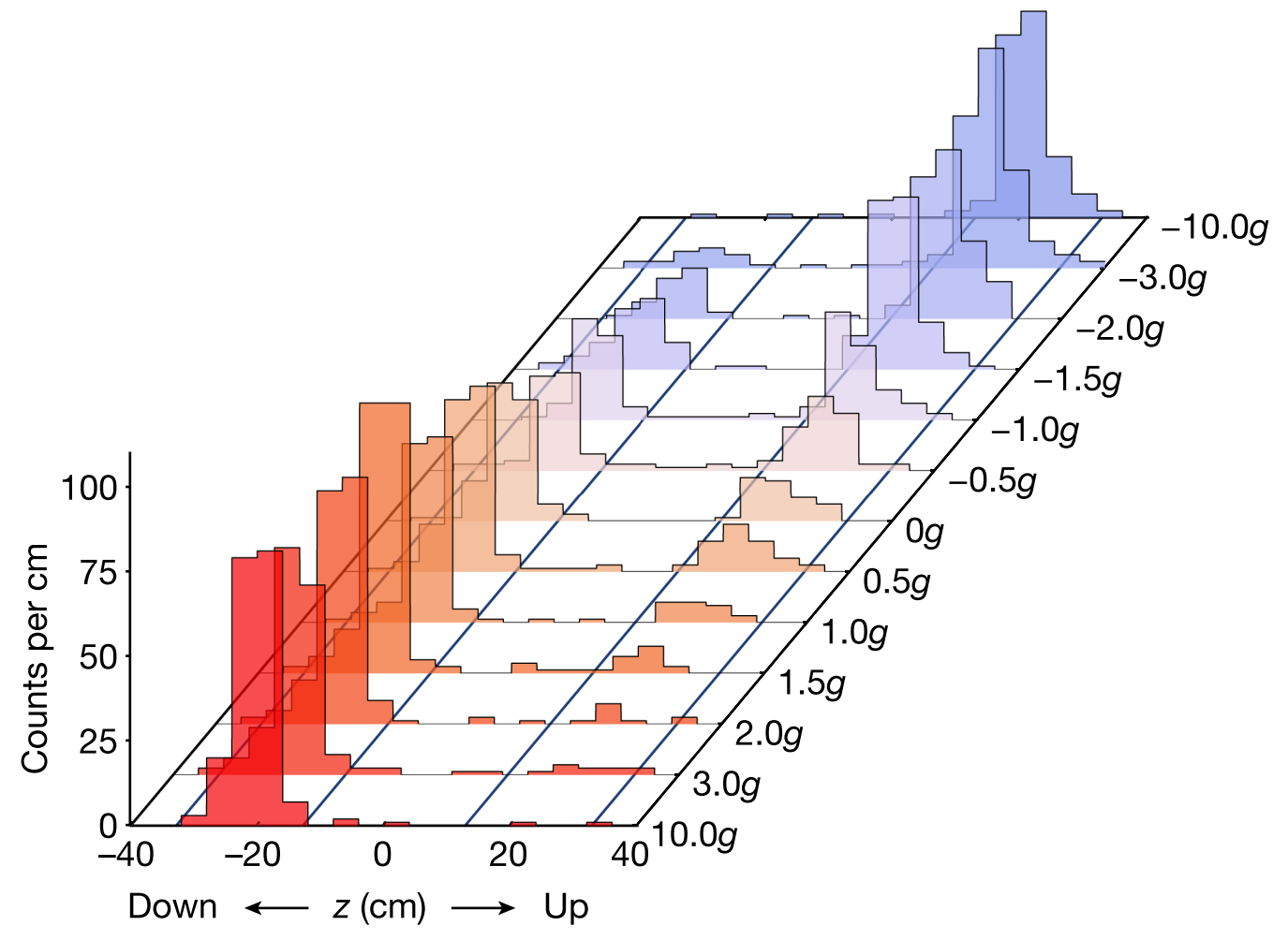 HAICU (now – 2031?)
Hydrogen-Antihydrogen Infrastructure of Canadian Universities
Platform to develop quantum sensing techniques on H & pathfinder for next generation of H experiments

Long-term goal: Make the first hydrogen fountain

Phase 1: Construction is ongoing at TRIUMF and UBC – first trapped atoms expected early next year

HAICU does not depend on the cyclotron
If infrastructure is ready, no additional resources required
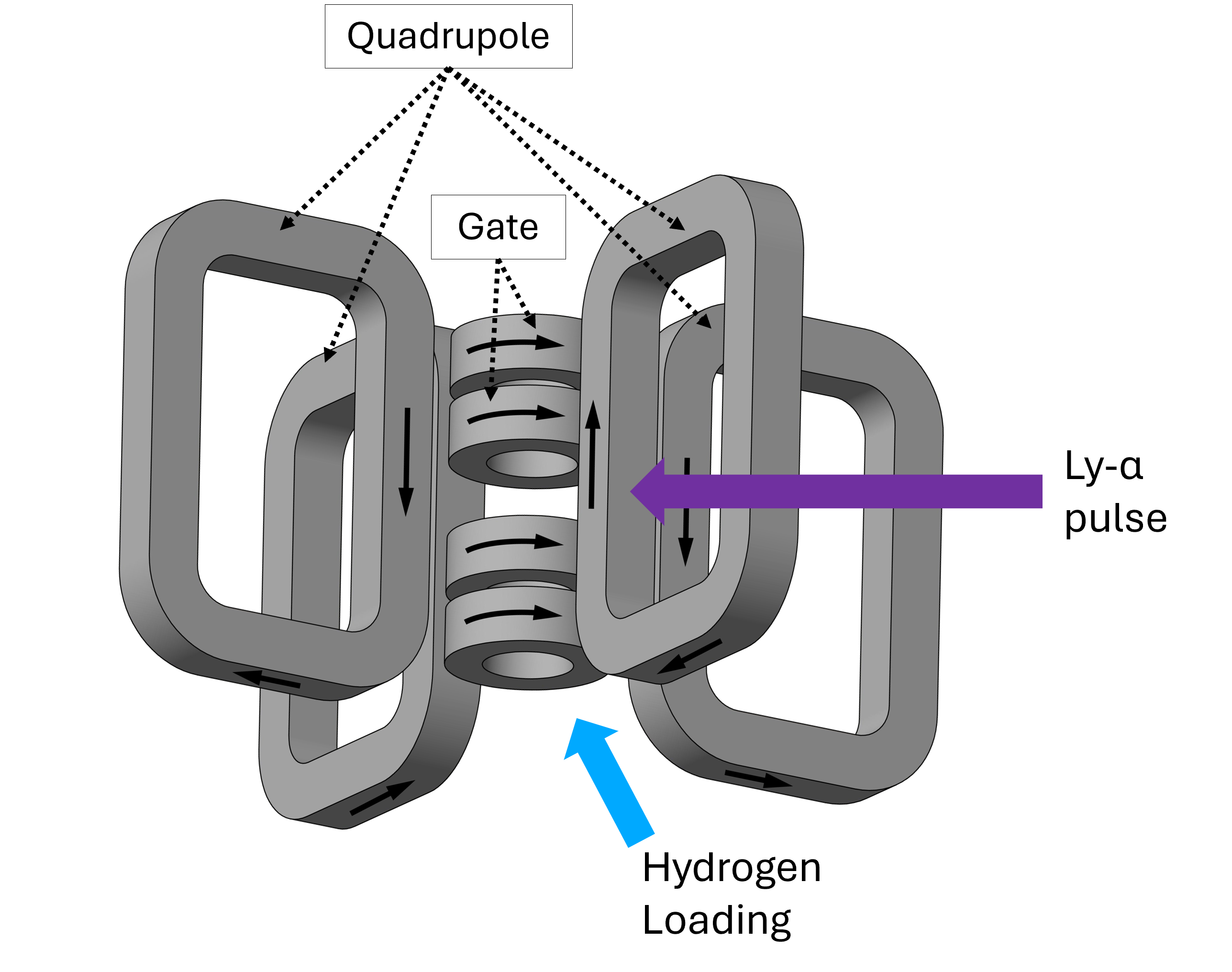 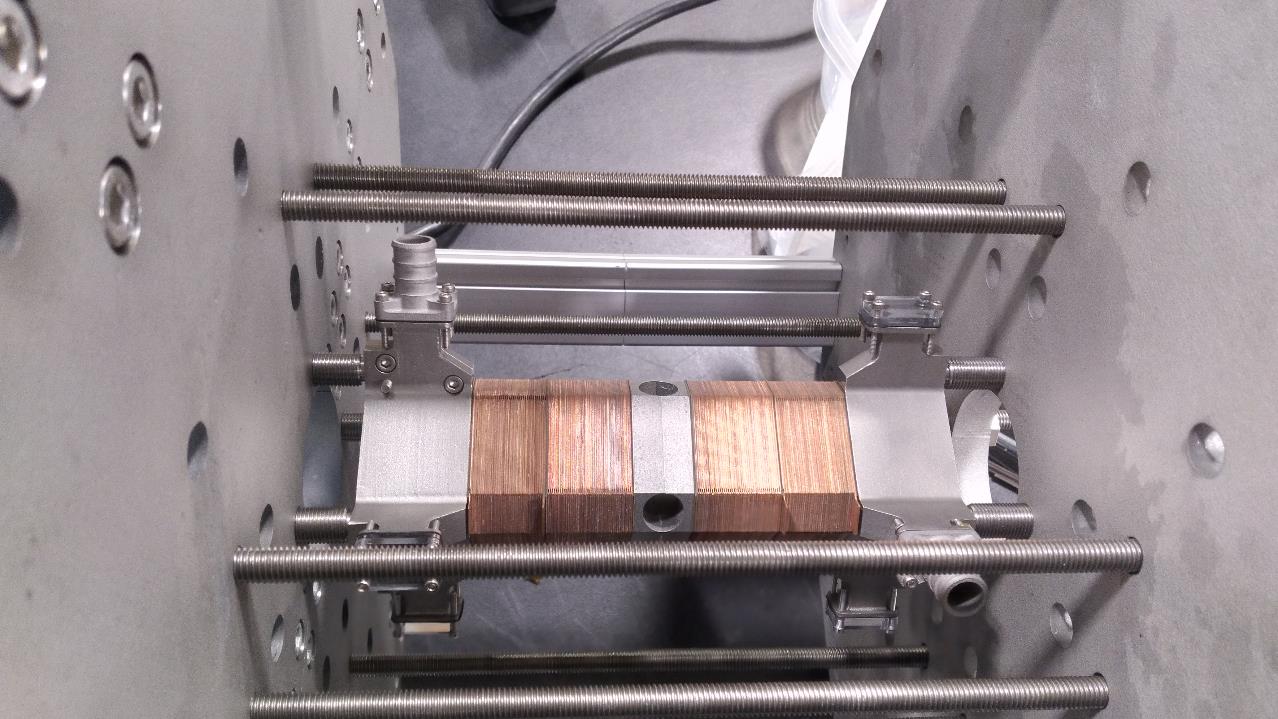 Gate coils assembly at TRIUMF (Oct. 2024)
ALPHA Next Generation (2027-?)
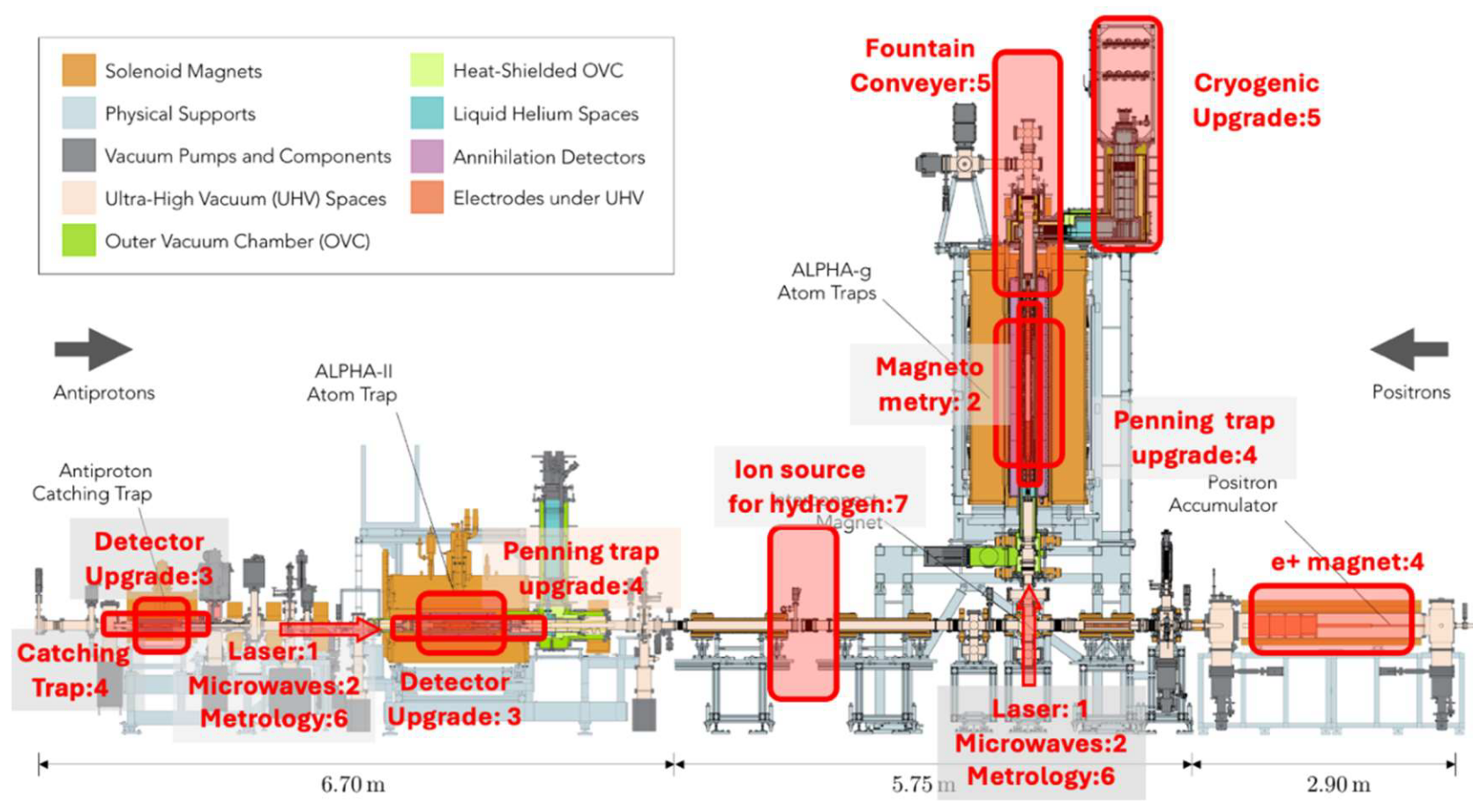 Reach hydrogen-level precision
Microwave and laser (1S-2S) spectroscopy
Precision gravitational studies


Application to be submitted to CFI IF2025
Timely with CERN LS3 (injectors)
Modernization of decades-old facilities and tools
To name a few: DAQ, trap CS
Increase automation and sustainability (e.g., liquid helium consumption)
Direct antihydrogen-hydrogen comparison
Hydrogen loading and detection